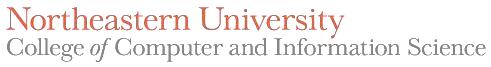 IS1500: Introduction to Web Development
Integrating Multimedia Content


Martin Schedlbauer, Ph.D.
m.schedlbauer@neu.edu
Objectives
At the end of this module, you will be able to: 
Link images in an HTML page using the <img> tag
Differentiate between the different image file formats, including GIF, JPG, TIFF, and PNG
Use custom RGB colors
Render text in non-standard fonts
Embed videos and audio streams
IS1500
Integrating Multimedia Content
2
Notes for Content
Online tools for image file type change, resizing, animated gifs
Example of animated gif
Example of transparency in gif and png
Creating a thumbnail
Streaming video vs download example
Same with audio
IS1500
Integrating Multimedia Content
3
Integrating Multimedia Content
Image Sources
IS1500
Integrating Multimedia Content
4
Images
Images are graphics elements that can enhance a website because they:
deliver a visual message
make the website more personal
prompt action
improve aesthetics
Use photos and images creatively:
Tilt or border them to create additional whitespace
Use dithering or other enhancement techniques
IS1500
Integrating Multimedia Content
5
Sources for Images
Create your own images:
Take photos with a digital camera
Scan images or photos with a scanner
Draw an illustration
Digital cameras:
Watch resolution (1.2 megapixels is fine for the web but not for photo printing)
IS1500
Integrating Multimedia Content
6
Examples of Images
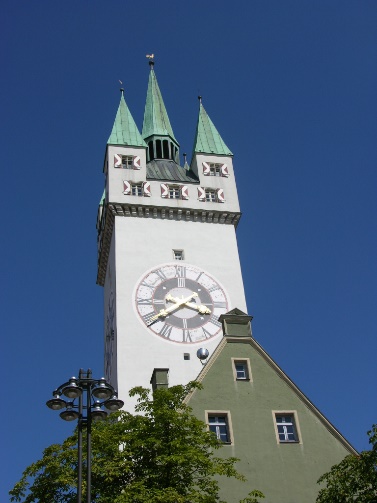 Hand drawn Illustration
Photo taken with a 
Digital Camera
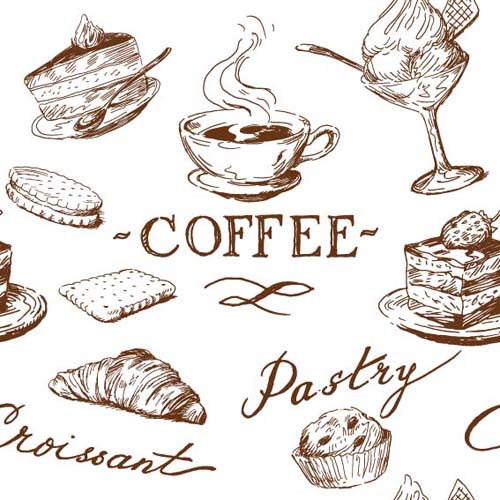 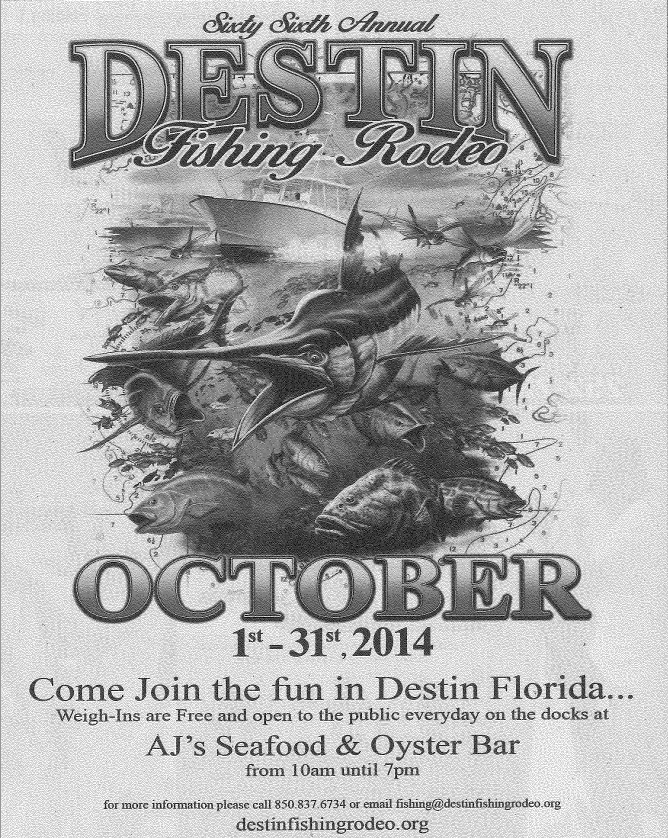 Image from freedesignfile.com. And under a Creative Commons License.
Scanned Image from a Catalog
IS1500
Integrating Multimedia Content
7
Using Images from the Web
Images can be located on the web:
Observe copyright
Purchase a license for an image, but watch license restrictions
Follow the Creative Commons license type
Use image at the right size and resolution
IS1500
Integrating Multimedia Content
8
Creative Commons License
A Creative Commons (CC) license is one of several public copyright licenses that allow the free distribution of copyrighted work. 
A CC license free use of a work. 
There are several types of CC licenses. 
For example, an author might provide a CC license to allow only non-commercial uses of their own work.
IS1500
Integrating Multimedia Content
9
Scanning Images
Use a flatbed, sheetfed, or drum scanner:
Scan images at 72dpi (dots per inch)
Use higher resolution if images will be manipulated or printed, e.g., 150dpi
Scan illustrations at 256 colors; more colors increases the file size but not the look
Save images in TIFF to retain all colors and quality
IS1500
Integrating Multimedia Content
10
Screen Resolution
pixel
scanline
height
width
IS1500
Integrating Multimedia Content
11
Pixels and Color
Pixels are individual dots on the screen and in an image.
Each pixel is a number that represents the color of the “dot”.
Colors are Red, Green, and Blue triples consisting of a certain number of bits:
8 bits per color = 224 = 16.7 million different colors
IS1500
Integrating Multimedia Content
12
Image Scaling
Scaling of images to the right size is done by the browser.
Images that are larger take time to download but do not lead to higher display quality
Watch the different resolutions of screens on which page will be viewed (e.g., Retina display)
IS1500
Integrating Multimedia Content
13
Integrating Multimedia Content
Image File Formats
IS1500
Integrating Multimedia Content
14
Image File Formats
IS1500
Integrating Multimedia Content
15
Image Compression
Images are often compressed to save storage space and reduce network download time (important for metered networks).
Compression can be “lossless” or “lossy”:
“Lossless”: the original image pixels are retained
“Lossy”: pixels that won’t affect image quality very much are removed resulting in better compression
IS1500
Integrating Multimedia Content
16
Image Formats and Compression
IS1500
Integrating Multimedia Content
17
Image File Format: GIF
GIF (Graphics Interchange Format)
Only 256 colors, so lower vibrancy
Allows for animated GIFs
Interlacing makes for quicker viewing while downloading
Separate background
Large files as compression is lossless, but no quality is lost
IS1500
Integrating Multimedia Content
18
Animated GIFs
Multiple GIF images in a single file that are displayed with programmable delay.
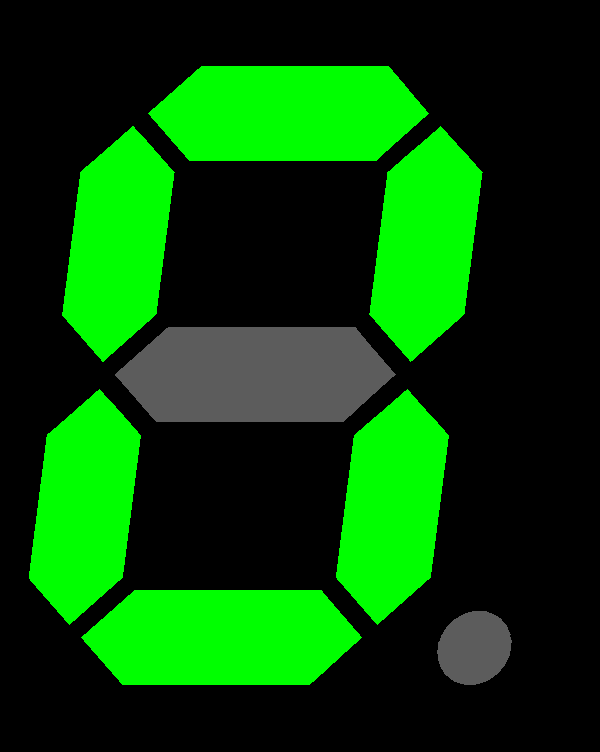 http://commons.wikimedia.org/wiki/File:Seven_segment_display-animated.gif
IS1500
Integrating Multimedia Content
19
Image File Format: PNG
PNG
256 colors with transparency or 16.7 million colors
Similar to GIF and expected to replace GIF
Larger files than JPG as compression is lossless, but smaller than GIF
Capability of embedding text within images so that images can be indexed by search engines
IS1500
Integrating Multimedia Content
20
Image File Format: TIFF
TIFF
Large, but highest quality
Lossless
IS1500
Integrating Multimedia Content
21
Example: TIFF versus JPG
Notice how the TIFF file is much clearer compared to the JPG file, but it’s also much larger.
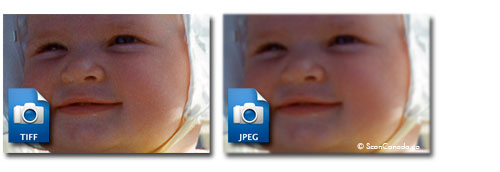 IS1500
Integrating Multimedia Content
22
File Size Differences
Northeastern logo at a resolution of 80×76:
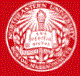 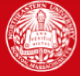 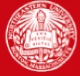 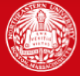 GIF
TIFF
JPG
PNG
IS1500
Integrating Multimedia Content
23
File Size Differences
IS1500
Integrating Multimedia Content
24
Example: TIFF versus GIF
The difference between TIFF and GIF is even more pronounced than TIFF vs JPG as GIF reduces the number of colors as well as uses compression.
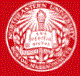 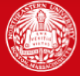 TIFF
GIF
IS1500
Integrating Multimedia Content
25
Scaling Images
Images can be scaled by the browser or through an image processing program, such as Photoshop and even Paint.
BUT: Scaling above an image’s native size leads to “blurriness”.
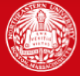 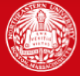 IS1500
Integrating Multimedia Content
26
Thumbnails
Thumbnails are smaller versions of an image used for previewing.
Create separate thumnail files; do not simply scale the larger images… why?
IS1500
Integrating Multimedia Content
27
In Practice
In practice, it’s either TIFF or JPG, rarely GIF, for photo images.
Background images are sometimes in PNG as it allows transparency.
http://www.digitalmemoriesonline.net/scan/output/jpeg_vs_tiff.htm
IS1500
Integrating Multimedia Content
28
Integrating Multimedia Content
The <img> Tag
IS1500
Integrating Multimedia Content
29
LOWSRC Attribute for <img>
If a LOWSRC image is specified, browser loads that first and then the actual image
Results in faster initial display if the LOWSRC image is smaller (and of course of lower quality)
IS1500
Integrating Multimedia Content
30
Integrating Multimedia Content
Streaming Video and Audio
IS1500
Integrating Multimedia Content
31
Animation
Animated GIFs
Flash
Java Applets
Microsoft Silverstream
IS1500
Integrating Multimedia Content
32
Downloading vs. Streaming
Web audio and video can be downloadable or streaming.
Downloadable media must be downloaded fully before it can be played.
Streamed media start playing after a local buffer is filled. The buffer is kept full while the media is playing.
IS1500
Integrating Multimedia Content
33
Downloading vs. Streaming
IS1500
Integrating Multimedia Content
34
Audio
Audio files must be encoded in a format that the browser can play back.
Quality and recording format affects file size:
Mono vs. stereo
Sampling rate
8kHz is fine for voice, 22kHz for web audio
48kHz is higher quality audio
Bit depth
8 bit audio vs 16 bit vs 128 bit
IS1500
Integrating Multimedia Content
35
Codecs
Codecs are compression algorithms that can greatly reduce the file size.
Most compression algorithms are “lossy”, so quality is reduced to achieve smaller file sizes.
Encoding with a codec requires a player that supports the codec when playing back.
IS1500
Integrating Multimedia Content
36
Streaming Audio
Streaming audio requires a streaming media server.
Files play back as they download, so audio starts almost immediately.
RealAudio and Quicktime are common streaming formats.
Windows Media format (WAV) uses better codecs but files are larger and Windows only.
IS1500
Integrating Multimedia Content
37
Stream Hosting
Most websites use hosting platforms to handle streaming and media formats.
Video:
YouTube
Vimeo
Viddler
Audio:
EdgeCast
IS1500
Integrating Multimedia Content
38
Embedding Audio and Video
IS1500
Using Markup Languages: HTML
39
Audio Element
<audio>: To play an audio file
<audio controls>    <source src="horse.ogg" type="audio/ogg">    <source src="horse.mp3" type="audio/mpeg">    Your browser does not support the audio element.</audio>
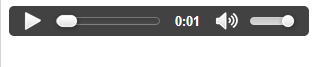 IS1500
Using Markup Languages: HTML
40
Video Element
<video>: To play a video file
<video width="400px" controls>
  <source src="mov_bbb.mp4" type="video/mp4">
  <source src="mov_bbb.ogg" type="video/ogg">
  Your browser does not support HTML5 video.
</video>

<p>
Video courtesy of 
<a href="http://www.bigbuckbunny.org/" target="_blank">Big Buck Bunny</a>. 
</p>
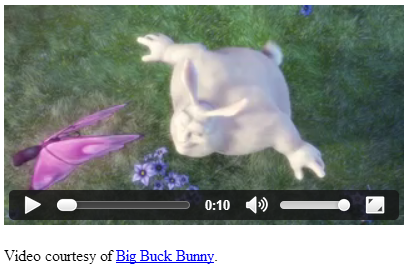 IS1500
Using Markup Languages: HTML
41
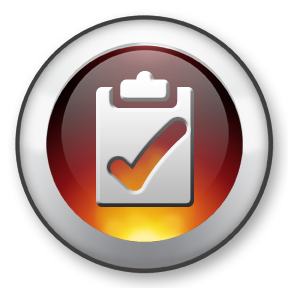 Summary, Review, & Questions…
IS1500
Integrating Multimedia Content
42